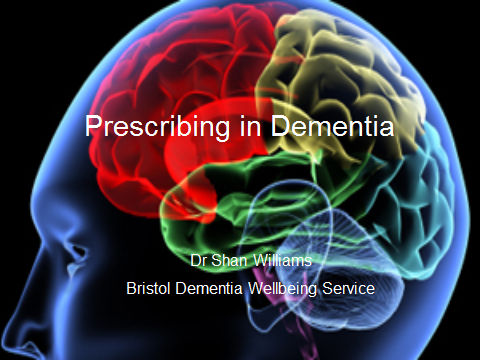 Areas covered today
Cognitive enhancers

PINCH ME

Anticholinergic burden

BPSD
Agitation, Aggression and antipsychotics
Cognitive enhancers
2 types
Cholinesterase inhibitors – licensed for mild to moderate AD
Donepezil
Galantamine
Rivastigmine – also licensed for treatment of mild-moderate PD dementia

Memantine (NMDA glutamate receptor antagonist) – licensed for treatment of moderate to severe AD
Essentially……
CEIs put a foot on the accelerator – drives the failing brain as hard as it can go

Memantine puts a foot on the brakes – stops the deteriorating brain from firing off in unhelpful ways (dying neurons release glutamate)
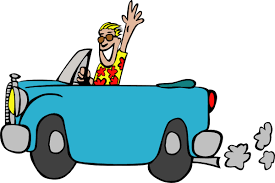 NICE GUIDELINES 2018
Pharmacological management of Alzheimer’s Disease (Treat mixed the same )
- AChEI’s (Donepezil, Galantamine and Rivastigmine) are recommended as options for managing mild to moderate AD.
-Memantine is recommended as an option for managing AD for people with:
    -moderate AD intolerant of or who have a contraindication to AChEI or
    - severe AD.
-Combination. For people with an established diagnosis of AD who are already taking a ACEI:
- Consider Memantine in addition to an AChEI if they have moderate disease
- Offer Memantine in addition to an AChEI if they have severe disease.
Dementia with Lewy Bodys ( incl PDD)
Mainstay of treatment are the ACEI Rivastigmine  or Donepezil.
Early RCT’s of ACEI demonstrated benefit in cognition in DLB  (Mckeith 2000) and also showed benefit upon neuropsychiatric symptoms including hallucinations, apathy, anxiety and sleep disorders.
More recent studies have also shown benefit for Donepezil
 Studies also suggest cognitive benefit with Memantine.
Summary- First line ACEI Rivastigmine or Donepezil, if contraindicated or not tolerated Memantine.
Vascular Dementia (VD)
No currently licensed treatments for VD within the UK
 - Treatment therefore focuses on Identification and amelioration of vascular risk factors.
If Alzheimer's component then treat with ACEI and Memantine as for AD
Frontotemporal Dementia
ACEI not effective and may cause agitation.
SSRI’S  and Memantine may help behavioural features.
CEIs
Donepezil (od)
Starting dose 5mg daily – for one month, then
Treating dose (usually) 10mg daily
½ life 70 hrs so good for poor compliance
Avoid in liver failure
Galantamine (twice daily or modified release)
Start 8mg M/R daily – increase at monthly intervals to max 24mg ER daily
½ life 8-10 hours
Can use in moderate liver and renal disease
Rivastigmine – (oral bd or patch daily)
1.5mg bd (oral) or 4.6mg/24 hr patch, increasing after one month to max 6mg bd (oral) or 9.5mg/24 hr patch
Now can increase to patch of 13.3mg/24 hr after 6 months if signs of deteriorating cognition or worsening symptoms
½ life 1-4 hours
Few drug/drug interactions (as metabolised at site of action)
Titrate dose in renal and liver disease
Cautions/Adverse effects
Similar tolerability between the 3 oral preparations. Adverse events most common during titration phase.
Rivastigmine transdermal patch superior tolerabiliy to capsules and much lower rates of GI side effects
Cholinergic side effects most common: nausea, vomiting, dizziness, insomnia and diarrhoea. Most common at start and at dose increases. Dose related and usually transient.
Urinary incontinence has been noted, caution with heart, block and supraventricular conduction defects (ideally pulse >60)peptic ulceration, COPD/Asthma, potential to lower seizure threshold
Any use?
CEIs act to slow the rate of cognitive decline 
Effective in about 50% patients with AD who try them but you can’t tell which patient will benefit so always worth trying
Can be very effective for some BPSD however – apathy, depression, hallucinations
Evaluation of Treatment response
Assessing meaningful benefits in this variably progressive syndrome is complex and difficult.
Response to treatment in patients with AD may be best defined as long term stabilisation or less than expected decline.
Initial decline or stabilisation should not be taken as a lack of treatment success.
Postponing or slowing the decline in cognitive, functional and behavioural domains represent an important benefit for patients and their carers.
Benefits ACEI/Memantine
Benefits not only cognition but on functional, behavioural and global outcomes.
Delay in admission to nursing home
Memantine  particularly appears to have benefit in people with aggression, agitation and/or psychotic symptoms which are more common in those with severe Alzheimer's disease
Less obvious benefits:
 Reduced probability of requiring antipsychotic medication over time
Studies are also suggesting reduced mortality in those treated with ACEI
Stopping /Swapping
Drugs should NOT be stopped just because severity of dementia increases
Benefits of treatment are rapidly lost when drug administration is interrupted and are not fully regained when drug treatment is reinitiated
DOMINO study (UK Donepezil and Memantine in moderate to Severe Dementia clearly showed both cognitive and functional benefits over 12 months for continued Donepezil, combination therapy or switch to Memantine over placebo. Also delay in admission to residential and nursing home care.
Cautions
History of heart disease, especially heart block, sick sinus syndrome, bradycardia (NB use of beta blockers) – pulse needs to ideally be above 60 beats/min due to vagotonic action (6 beats/min)
History of peptic ulcer
History of breathing problems
History of epilepsy
Suspicion of behavioural variant FTD (can exacerbate behaviour and agitation)
Heart disease
NB Bradycardia (< 60 beats/min) – review medication if possible
Low blood pressure
Third degree of complete heart block
On beta blockers for heart failure

Review medication if possible, otherwise consider memantine as an alternative
HEARTS
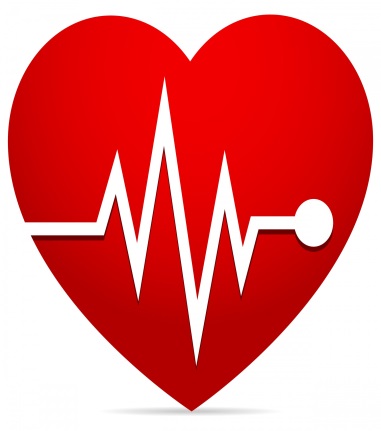 Potential Vagotonic effects on heart rate, patients with DLB may be more susceptible due to autonomic instability associated with the disease.
Manufacturers therefore recommend caution in patients with cardiovascular disease and in those taking concurrent medications that decrease HR e.g B blockers, digoxin
However reviews of the literature  have shown that incidence of cardiovascular adverse events is low and serious adverse events rare.
Routine ECG before treatment therefore not recommended.
Cardiovascular monitoring with ACEI : A clinical Protocol – Advances in Psychiatric treatment ,Rowland 2009:
Check pulse prior to initiation and at reviews. start / continue is >60 bpm
Asymptomatic mild bradycardia 50-60 bpm start/ continue but review pulse and symptoms after 1 week and check pulse 1 week after any increase in dose
Symptomatic bradycardia or if 50 bpm consider specialist review for underlying cause . If pacemaker fitted consider trial.
COPD
Can cause exacerbation of asthma and copd
Use short half life medication if possible
Weigh up risk /benefit

			  
 SEIZURES

CEIs and memantine can both lower the seizure threshold
Use with caution, if necessary
Could consider anticonvulsant cover
PEPTIC ULCERATION/GASTRIC PROBLEMS
CEIs can irritate stomach lining
Consider rivastigmine patch if GI symptoms
Consider memantine if PU
Make sure there is PPI cover on board, especially if coprescribed NSAID, steroids, SSRIs, anticoagulants.
MEMANTINE
Licensed for moderate and severe AD
Recommended by NICE
Titration regime from 5mg daily up to 20mg daily (increasing by 5mg daily at weekly intervals) Check renal function to determine end titration dose
Cautions with epilepsy
Side effects : constipation, hypertension, sedation, drowsiness, headache, hallucinations, sometimes agitation
BUT GENERALLY WELL TOLERATED
CEIs
Metaanalysis evidence for small advantages for :	apathy, depression/dysphoria and anxiety in dementia

Not useful in acute agitation and aggression
In severe agitation and aggression, if a patient is already on CEI consider discontinuation as it may perpetuate agitation or psychosis
Memantine
Evidence that it may have a retarding effect on the development of agitation and metaanalysis evidence for its benefit in mild to moderate lability, agitation, aggression and psychosis. 
Not usually effective in severe agitation/aggression.
Summary
Change in behaviour?
Possible causes
P		pain
I		infection
N		nutrition
C		constipation
H		hydration

M		medication
E		environment
Most Important
Treat the underlying cause !!
 e.g. 	 - ANTIBIOTICS for infection, 
	 - hydration and nutrition, 
	 - LAXATIVES for constipation, 
	 - ANALGESIA for pain – remember that changes in 	behaviour may indicate pain and need adequate 	regular analgesia
	 - STOP any medication that may be responsible – 	consider anticholinergic burden and adjust meds if 	possible
	 - change the environment
Medications
Are they taking their tablets as prescribed?
Are they getting side effects?
Are their drugs interacting with each other to cause problems?
Are they on drugs that need close monitoring of blood levels to make sure they’re not toxic e.g. lithium, digoxin ….
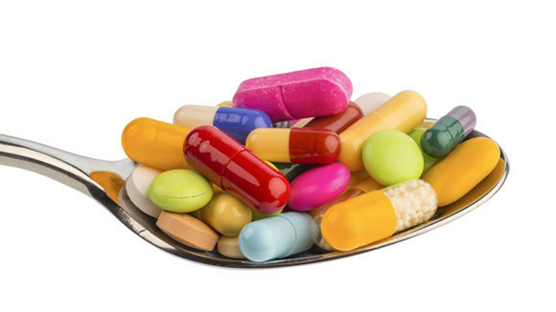 Anticholinergic burden
"Medications with anti-cholinergic properties recognized by the anti-cholinergic cognitive burden (ACB) scale have been recently correlated with an additional 0.33 point decline in Mini-Mental State Examination (MMSE) score over 2 years. There is a significant decline in cognitive ability with increasing anti-cholinergic load.
Anticholinergic cognitive burden scale
www.agingbraincare.org/uploads/products/ACB_scale_-_legal_size.pdf
Drugs with ACB Score of 2
Drugs with ACB Score of 3
Brand Name	
Alimemazine	Theralen™	
Alverine	Spasmonal™	
Alprazolam	Xanax™	
Aripiprazole	Abilify™	
Asenapine	Saphris™	
Atenolol	Tenormin™	
Bupropion	Wellbutrin™, Zyban™	
Captopril	Capoten™	
Cetirizine	Zyrtec™	
Chlorthalidone	Diuril™, Hygroton™	
Cimetidine	Tagamet™	
Clidinium	Librax™	
Clorazepate	Tranxene™	
Codeine	Contin™	
Colchicine	Colcrys™	
Desloratadine	Clarinex™	
Diazepam	Valium™	
Digoxin	Lanoxin™	
Dipyridamole	Persantine™	
Disopyramide	Norpace™	
Fentanyl	Duragesic™, Actiq™	
Furosemide	Lasix™	
Fluvoxamine	Luvox™	
Haloperidol	Haldol™	
Hydralazine	Apresoline™	
Hydrocortisone	Cortef™, Cortaid™	
Iloperidone	Fanapt™	
Isosorbide	Isordil™, Ismo™	
Levocetirizine	Xyzal™	
Loperamide	Immodium™, others	
Loratadine	Claritin™	
Metoprolol	Lopressor™, Toprol™	
Morphine	MS Contin™, Avinza™	
Nifedipine	Procardia™, Adalat™	
Paliperidone	Invega™	
Prednisone	Deltasone™, Sterapred™	
Quinidine	Quinaglute™	
Ranitidine	Zantac™	
Risperidone	Risperdal™	
Theophylline	Theodur™, Uniphyl™	
Trazodone	Desyrel™	
Triamterene	Dyrenium™	
Venlafaxine	Effexor™	
Warfarin	Coumadin™
BPSD in dementia
Wide range of symptoms that do not follow a predictable path

Hyperactivity

Agitation, aggression, disinhibition, irritability

Psychotic symptoms

Delusions, hallucinations

Apathy 

Affective
Depression, anxiety


All contribute to carer burden and increase likelihood of move to institutional care
First steps
BPSD are preventable – 
show respect for the person with dementia
Maximise communication
Prevent pain – (regular analgesia if there are underlying painful conditions, even if pain is not verbally expressed)
Engage in meaningful activity
Encourage choice and independence
Ensure person’s fundamental needs are met
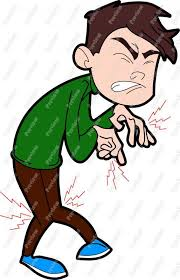 Mild/moderate BPSD - (no imminent risk of aggression/violence or severe distress to themselves or others)
Can usually be managed in their current care setting and will resolve within 4 weeks without additional medication
BPSD is often an attempt by the patient to communicate an unmet need
Vital to consider potential contribution of pain, delirium, environmental and interpersonal factors
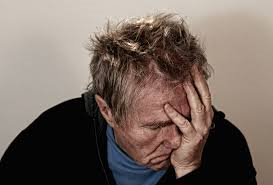 Severe BPSD
Characterised by extreme distress of individual or carer and/or aggression resulting in severe risk to themselves and/or others

Consider medication if:
Non-pharmacological approaches have failed and risk to patient or others is high enough to consider addition of pharmacological treatment
If it’s required to implement assessments or investigations for a suspected serious physical health 
   condition by primary or secondary care.
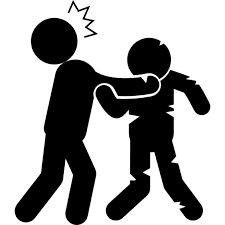 Mental Capacity Act
At severe stage many individuals may not have the capacity to consent to treatment for their BPSD

Consider use of MCA and discussion with carer and/or IMCA must be considered and carefully documented prior to initiation of pharmacological treatment and on reviews

Use relevant policies if considering need to use covert medication
Pharmacological treatment of BPSD remains controversial and challenging as it is not well informed by properly conducted studies and many available agents have been linked to serious adverse effects.
General principles
Target the symptoms requiring treatment
Discuss treatment options and explain risks to patients (if they have capacity) and family/carers
Titrate from a low starting dose and maintain the lowest possible dose for the shortest period necessary.  Behavioural symptoms tend to run a natural course and dissipate with time, so most medications can eventually be successfully stopped.
Review appropriateness of treatment regularly so that ineffective medication is not continued unnecessarily
Monitor for side effects
Document clearly treatment choices and discussions with patient and/or family and carers.
PROBLEM BEHAVIOURS
3 main groups

- Lack of behaviour eg reduced function
- Exaggeration of normal behaviours eg 	wandering
- Abnormal and undesirable behaviour eg 	sexual disinhibition
[Speaker Notes: Reduced function – even when capable of doing so – getting out of bed, feeding without assistance, refusing to socialise with others]
BASIC PRINCIPLES
1.Exclude intercurrent illness and treat as appropriate
PINCH ME

2.Try non-pharmacological approach first
Improve the environment, behavioural assessment and therapy, music, reminiscence therapy, reality orientation, complementary therapy, aromatherapy (lemon balm)
Person centred care
Systemic perspective – inreach, carer support, staff training

3.Pharmacological interventions
[Speaker Notes: Non-pharmacological therapies – variable results but appear to be more effective re behaviour, well beingk, social interaction, self care, motivation
Improve the environment – person centred care, space to walk, familiar layout, good signs for key areas and facilities, homely setting, interaction, outside space if possible
Pharmacological interventions – over a long time period at 9 months no drugs significantly better than placebo.  Difficulty is that modest benefits are associated with significant adverse effects – significant decline in cognitive ability; CVA/stroke – 3.5 x risk of stroke (class effect); increase in mortality (1.5 x increase in mortality)

BPSD – tends to wax and wane irrespective of medication over about 12 weeks
Common scenarios
Aggression during interpersonal care as a result of poor comprehension
Restlessness because difficulties finding the toilet
Inadvertently reinforcing shouting or aggression as the only way of getting communication]
Aggression/agitation
Try monitoring behaviour using a rating scale e.g. Cohen Mansfield Agitation Inventory

Exclude physical illness – PINCH ME

Non-pharmacological approaches – don’t forget the wallpaper and soft furnishings!

Pharmacological treatment 
Shouldn’t be first line ideally
Risk – benefit analysis
Consider MCA and Best interests decision
Management of aggression/agitation
Exclude physical illness

Non-pharmacological approaches – don’t forget the wallpaper and soft furnishings!

Pharmacological treatment 
Shouldn’t be first line ideally
Risk – benefit analysis
Best evidence for RSP and aripiprazole for aggression and psychosis –(but problems with CVA,VTE, death and caution DLB,PD) other atypicals less effective
AGITATION
Poorly defined – inappropriate motor, verbal or vocal activity - sundowning
Common in dementia (20-60%)
Causes:
Delirium
Repetitive semipurposeful activity
Pain, discomfort
Boredom
Depression
Profound disorientation
Medication – diuretics, neuroleptics
Environmental factors – isolation, overstimulation
Frustration
Communication difficulties
[Speaker Notes: Sundowning – commonly observed, increased agitation and disorientation in patients with dementia as evening approaches - ? Clarity of visual cues worsens, but also happens in well lit environments ? due to abnormality in patient’s circadian rhythm or sleep cycle 
Tiredness at end of day may be a factor.]
MANAGEMENT
Exclude other cause – investigate and treat medical conditions – PINCH ME

Consider non-pharmacological methods – distraction, activity, is the environment too busy?

Consider CEI (can occasionally make agitation worse), if on a CEI – consider reducing dose and see if things improve

Consider antidepressant – trazodone, mirtazapine, SSRI for impulsive activity including vocalisation

Think about memantine

Try and establish good sleep-wake pattern – activity, hypnotic, melatonin

Perhaps a benzodiazepine (but watch out for paradoxical increase in agitation) or excess sedation and impaired mobility

If all else fails – consider antipsychotic but cautiously
Pharmacological Treatment – START LOW and GO SLOW
If hallucinating – consider CEI 

If aggressive and agitated – consider CEI, memantine (may need short term use of benzodiazepines in extremis) 

If PD/LBD ruled out – consider risperidone (licensed for short term use), aripiprazole, amisulpride, olanzapine (but watch side effects and CVA risk), 

PD/LBD possible – try lorazepam, if no alternative try small doses of quetiapine 12.5mg/day, olanzapine or aripiprazole -  but try to avoid neuroleptics generally if at all possible, clozapine also has some evidence (but needs specialist prescription)
[Speaker Notes: Trials show olanzapine appears to be particularly cognotoxic – perhaps due to sedation, but sometimes no alternative – can give im daily if not taking orally.]
Alzheimer’s dementia
LBD/PDD
Particular concerns with antipsychotics
Problematic side effects : sedation, confusion, extrapyramidal side effects (not with quetiapine)

Increased mortality with antipsychotics in dementia – warning extended to include all SGA and conventional antipsychotics

Increased mortality due to cerebrovascular accidents – confirmed association between SGAs and stroke – risk apparent from start of treatment with dose response relation

SGA – increased risk of VTE and aspiration pneumonia

Conventional – increased risk of cardiac arrhythmias and EPSEs
Modest efficacy, significant increase in adverse effects therefore NOT for routine use in dementia unless severe distress or serious risk of physical harm to those living with or working with patient.

Use of risperidone (licensed for persistent aggression in Alzheimer’s disease for short term treatment, up to 1mg bd) and olanzapine may be justified in some cases following risk/benefit analysis, MCA assessment and BIA decision. If not tolerated, consider alternatives e.g. aripiprazole, amisulpride

Optimal dose of risperidone in dementia found to be 500 mcg bd but start at 250 mcg bd and titrate upwards ONLY if necessary.
Modest efficacy, significant increase in adverse effects therefore NOT for routine use in dementia unless severe distress or serious risk of physical harm to those living with or working with patient.

Use of risperidone (licensed for persistent aggression in Alzheimer’s disease for short term treatment, up to 1mg bd) and olanzapine may be justified in some cases following risk/benefit analysis, MCA assessment and BIA decision. If not tolerated, consider alternatives e.g. aripiprazole, amisulpride

Optimal dose of risperidone in dementia found to be 500 mcg bd but start at 250 mcg bd and titrate upwards ONLY if necessary.
LONG TERM MONITORING of ANTIPSYCHOTICS
Weight – baseline, monthly for first 3 months, then annually if weight stable

Lipid profile, blood glucose, prolactin – baseline, every 3 months, then annually

Pulse, BP and BP – baseline, 3 monthly, annually

ECG – baseline, at 4 weeks, 3 months and then annually 

QTc interval – 440msec men, 470msec female

Regular review and consider cautious withdrawal when behaviour settled – aim for withdrawal at 6 weeks